Overdose Prevention, Recognition and Response
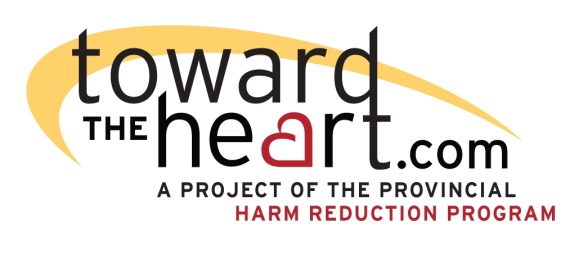 Overdose Prevention
What are the risk factors for overdose?
What are some safety tips for reducing overdose risk?
Overdose Risk
Anyone can overdose regardless of their substance use history
Overdose risk is complicated and depends on interaction between several factors 
Risk is very individualized: If several different people use the same amount of the same substance, it might affect them all differently
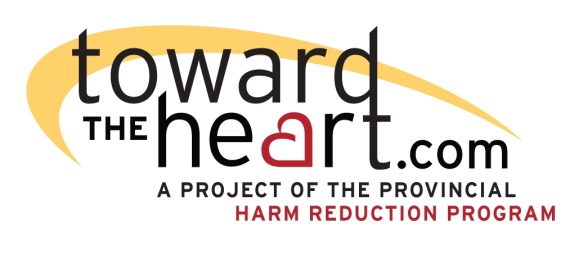 Tolerance
Lower tolerance when you have:
Taken a break from using
Recently been in detox/treatment
Recently been incarcerated
Recently started using
Lung, liver & other health issues (e.g. asthma, COPD, Hep C)
Had a recent overdose
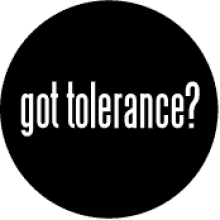 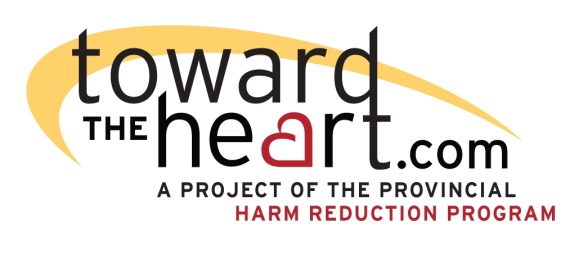 Your health impacts tolerance
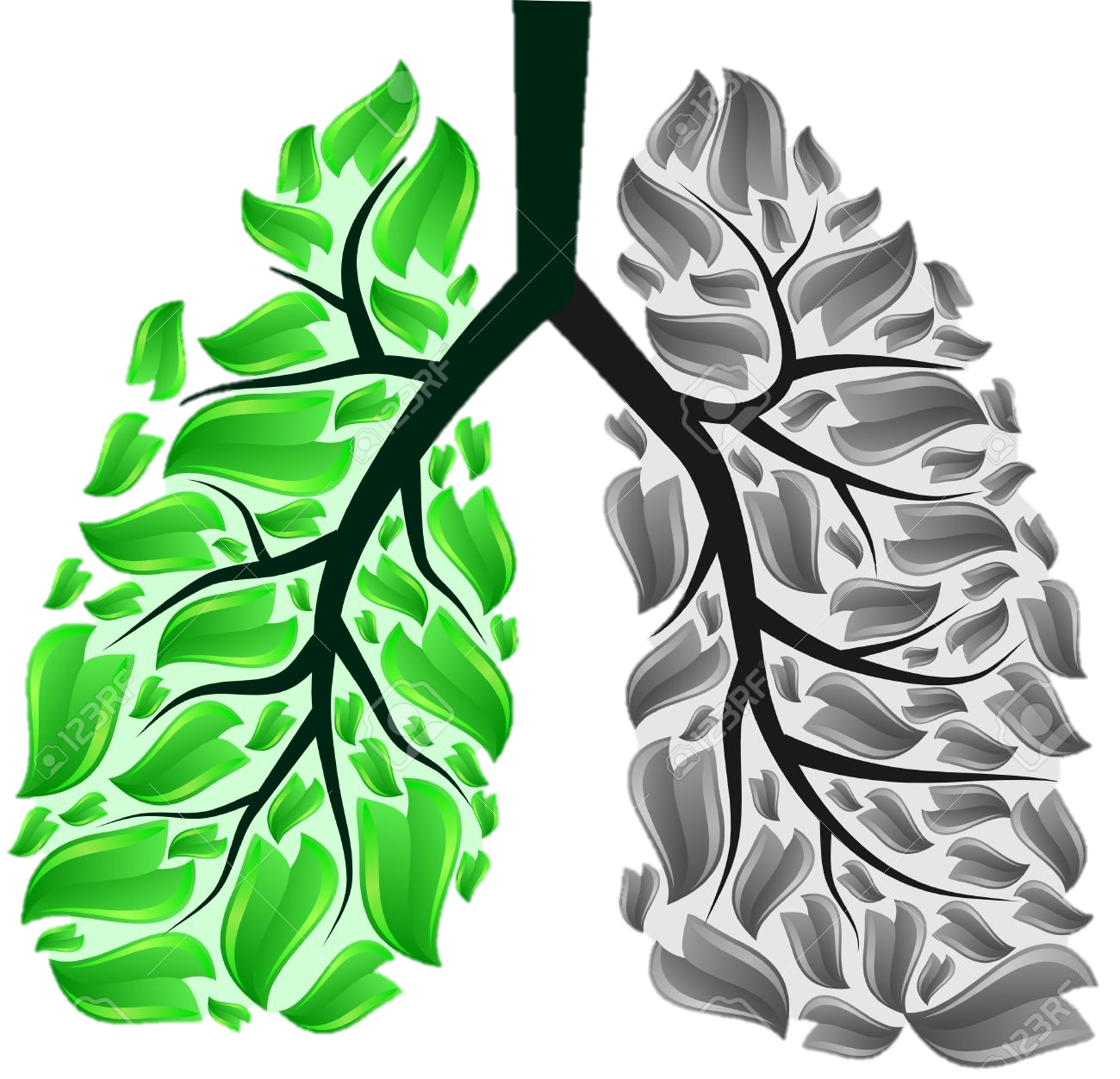 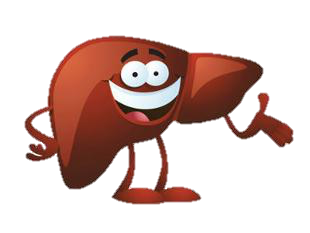 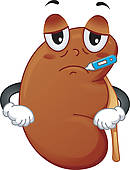 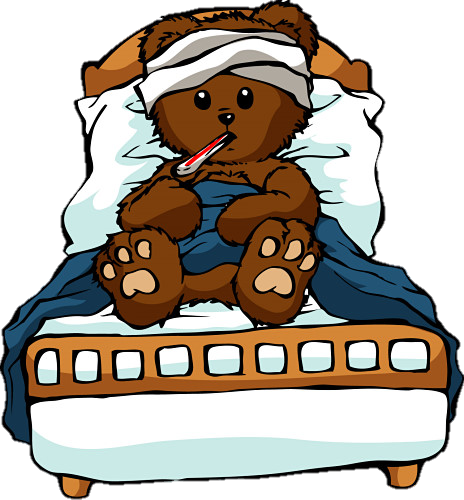 Lung, liver and kidney conditions
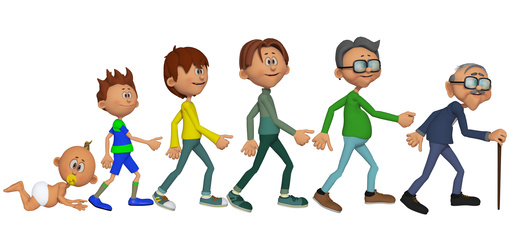 Recently sick
Age
Take less when tolerance is low
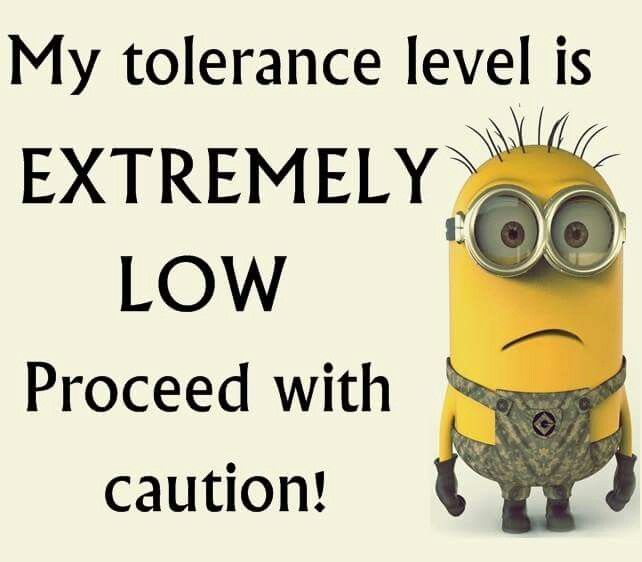 Know your tolerance
Use less
Pace yourself
Do testers
If you have been abstinent, start by using much less
Route of Administration
Regardless of how you take a drug, if you use enough of that drug in a short enough period of time OD is possible
However, some ways of taking drugs are more likely to result in an OD than others
Route of Administration
Use a safer way of taking the drug
Take less if you are injecting
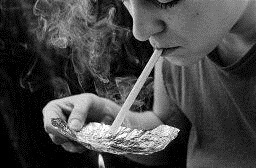 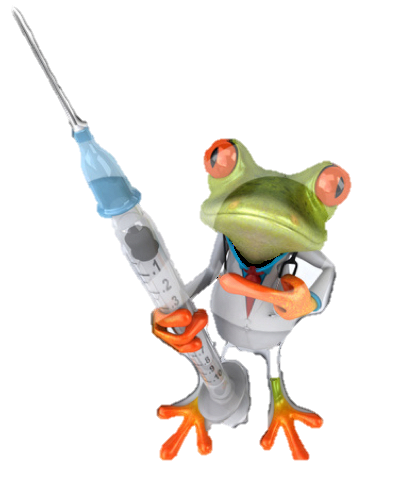 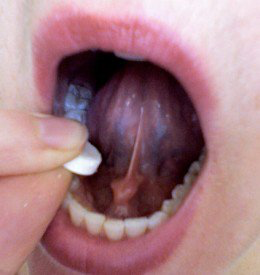 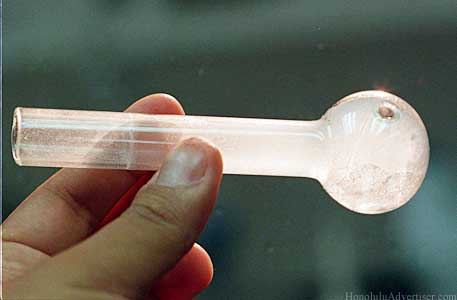 Less Risky
Less Risky
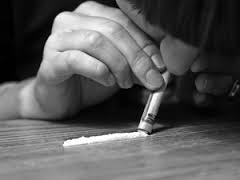 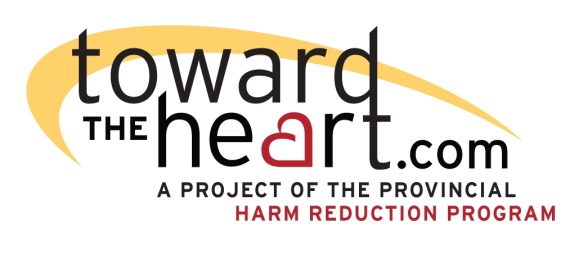 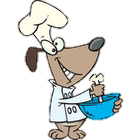 Polysubstance Use
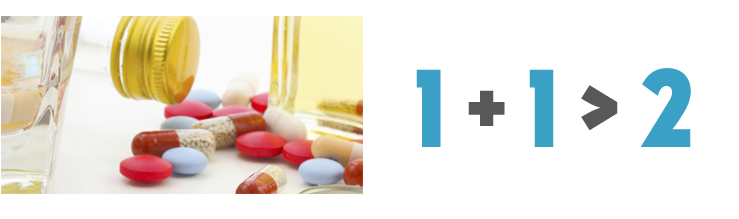 The majority of unintentional fatal overdoses involve multiple substances, including alcohol and prescribed medications
Be careful mixing substances
Do not mix drugs (including prescribed medications) and alcohol. 
Be aware that prescribed medication can increase OD risk. 
If you do mix, use drugs before alcohol
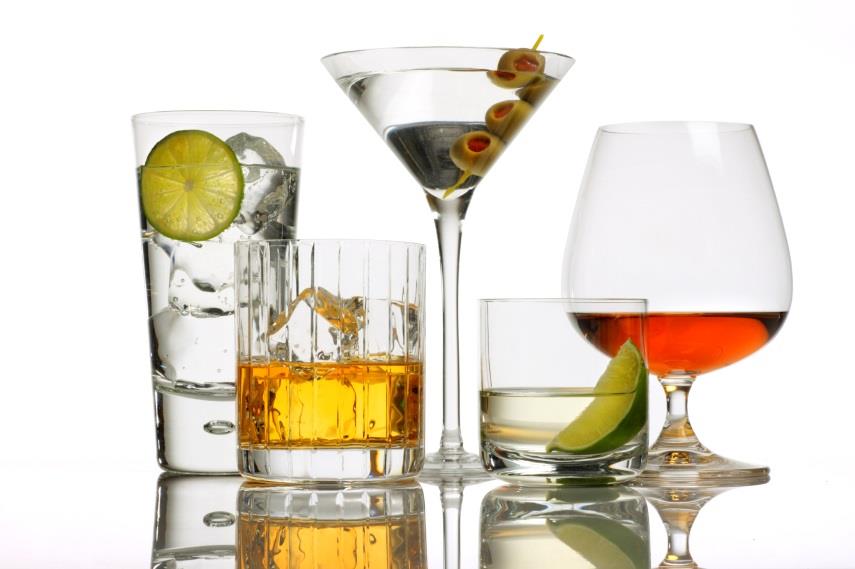 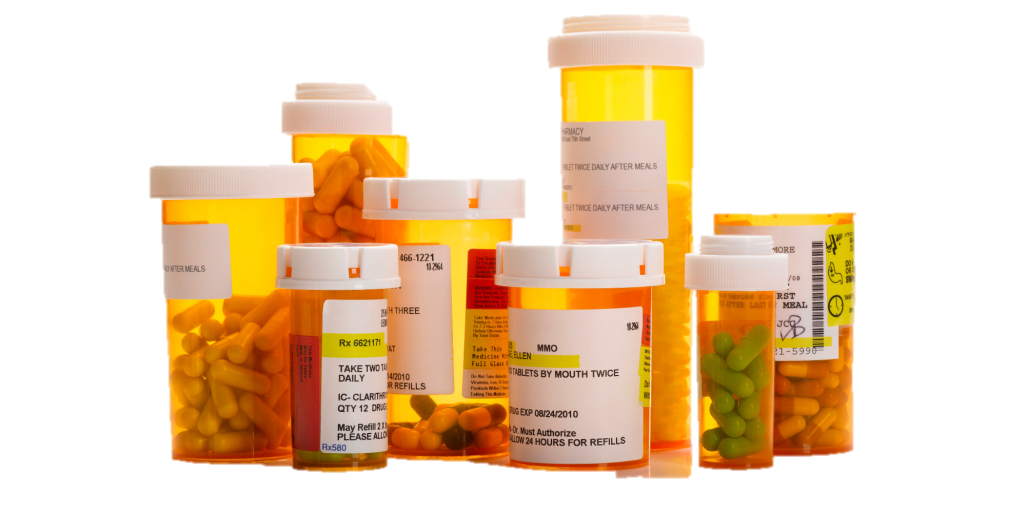 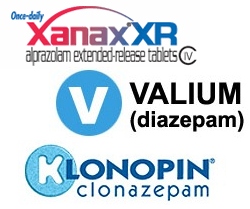 Strength and Content Varies
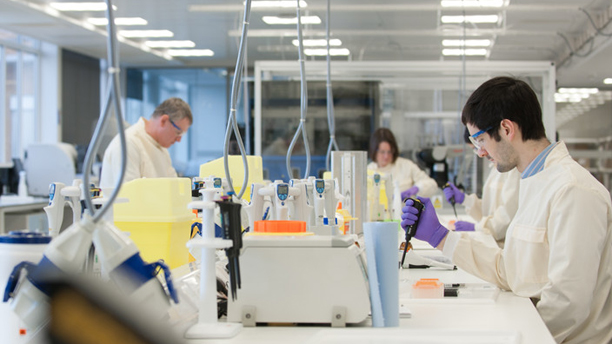 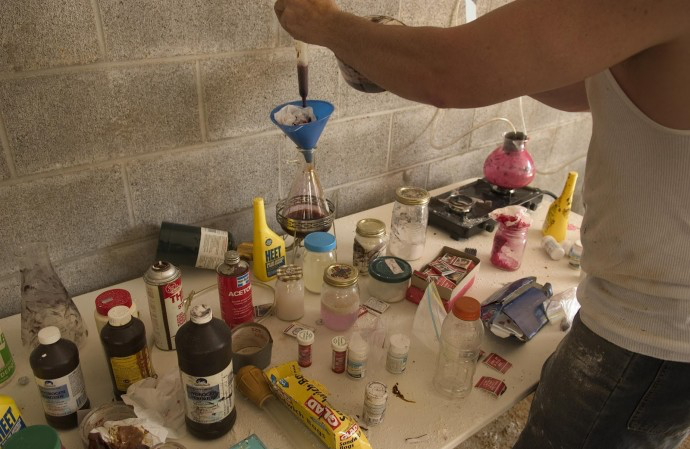 vs
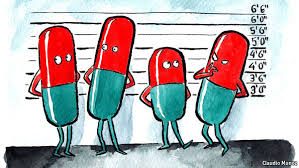 Unregulated drug market
No quality control for illicitly obtained drugs
Strength and Content Varies
CH3
1.
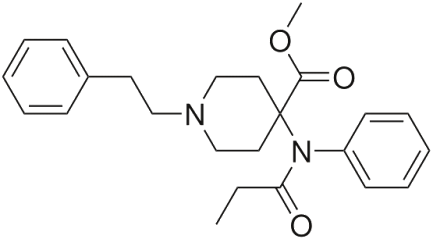 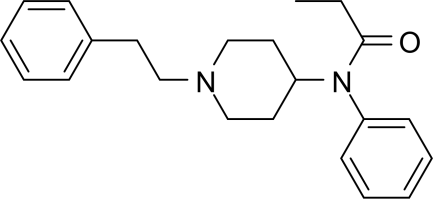 100 x more toxic
fentanyl
carfentanil
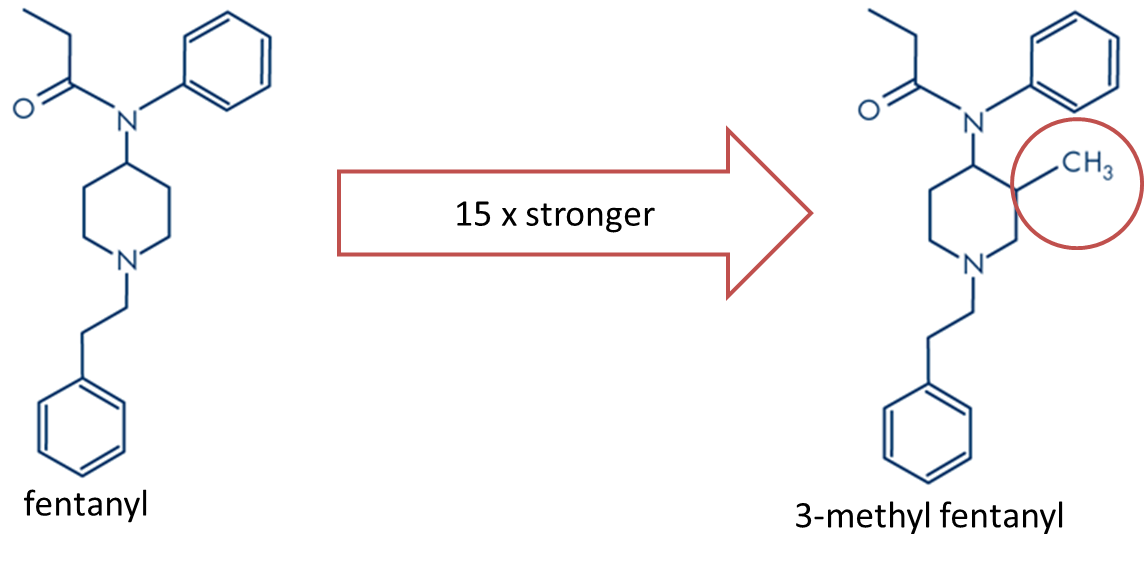 more toxic
You cannot know for sure what you are purchasing if you use illicitly obtained substances
Small variations could be lethal if a toxic drug is present
Variable strength and content
Be aware that strength will vary. 
Especially true if there have been changes in supply, dealer or community
Do testers to check strength.
Using Alone: risk factor for fatal overdose
If you use alone, no one can call for help or give naloxone if you overdose
Why might people use alone?
Stigma
Fear
Preference
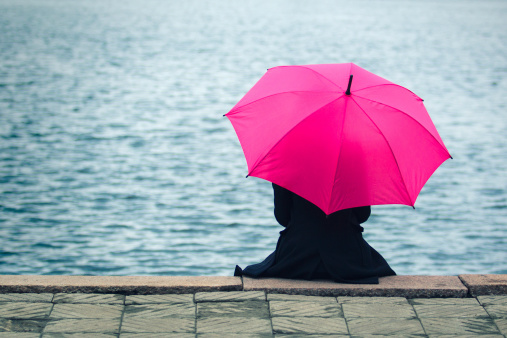 Safety Tips
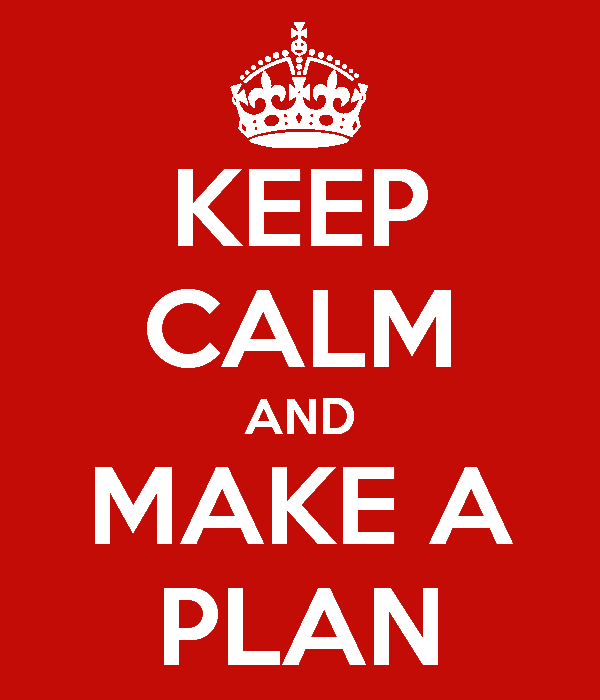 Plan ahead
Develop an OD plan before use

Don’t use alone
Fix with a friend (not at the same time)

If you use alone, it is safer to…
Leave the door unlocked or slightly ajar
Call or text someone you trust and have them check on you
A crash course in drugs
Classification of substances based on effects
Classification of Substances
What are some stimulants (uppers)?


What are some depressants (downers)?


What are some hallucinogens?
Name some opioids…
What is an opioid?
Class of drugs (prescribed or used illicitly) 
depressants
May be used to:
Reduce pain
Manage opioid dependence
Produce temporary euphoria/relaxation
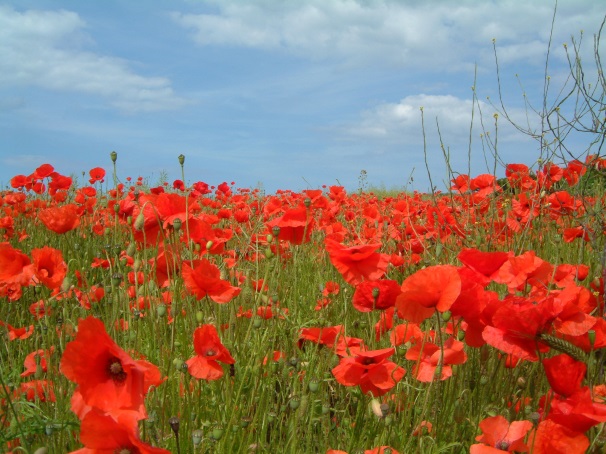 Fentanyl
Used medically as a painkiller or anaesthetic
50-100 times more toxic than morphine
Estimated lethal dose of pure fentanyl is 2mg
Illicit fentanyl can be sold as fentanyl, heroin, or fake oxys OR any street drug may be intentionally or unintentionally contaminated
Taken intentionally or unknowingly
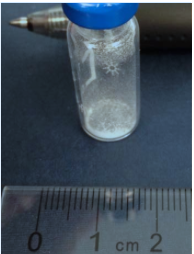 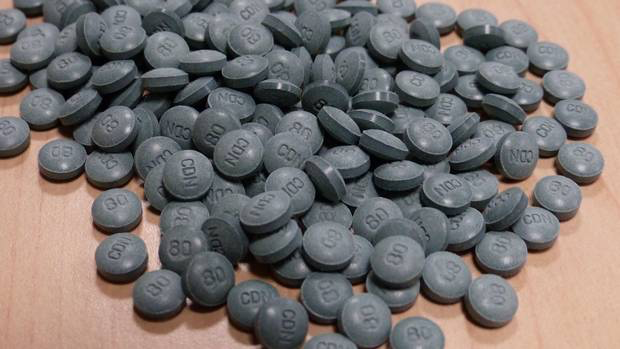 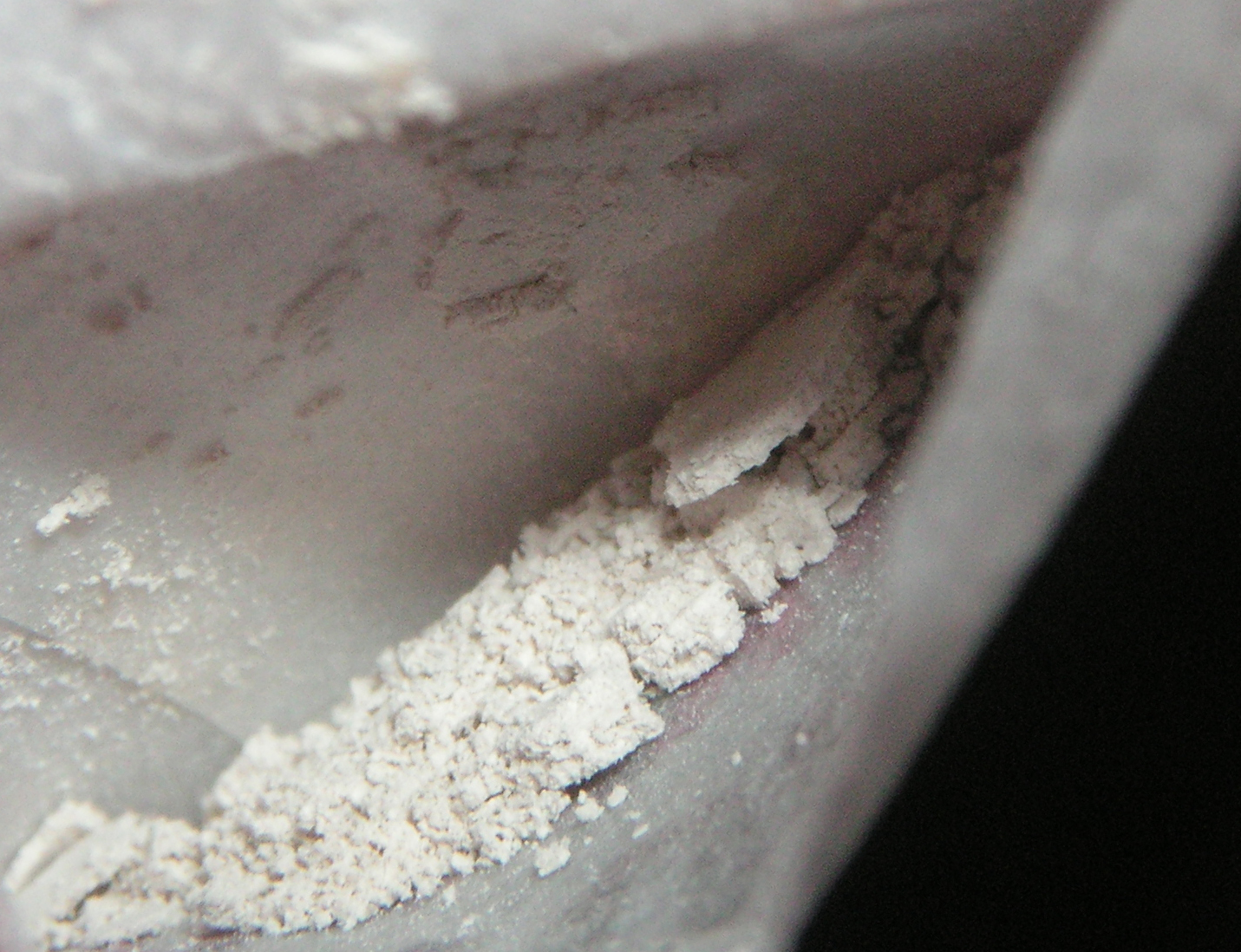 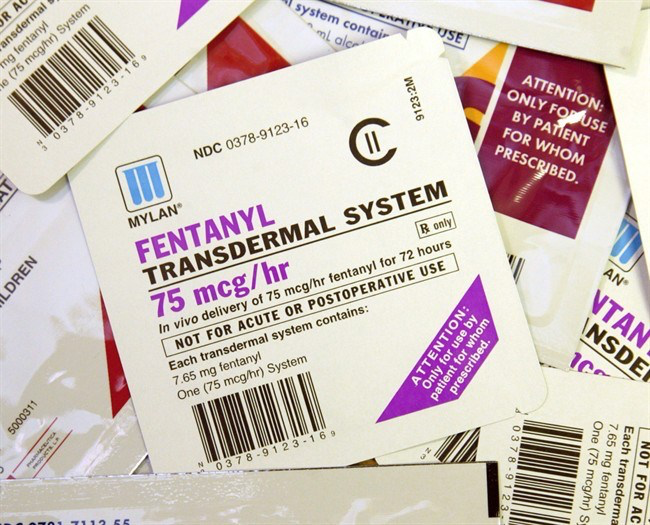 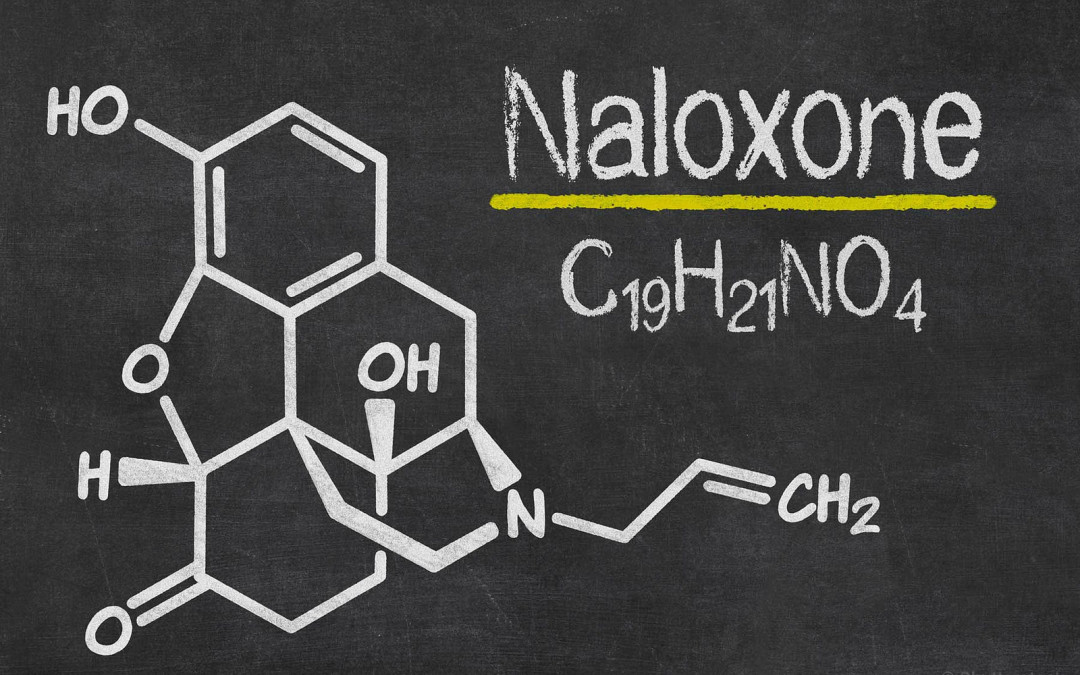 Why is it dangerous to take too much of an opioid?
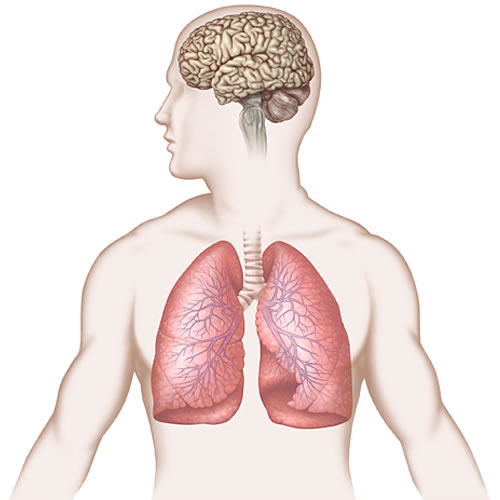 Lose the urge to breath
Breathing slows decreasing oxygen to the brain
Can lead to permanent brain injury or death if untreated
What is naloxone (Narcan®)?
Temporarily reverses slowed breathing from too much opioids
Does NOT work for non-opioid ODs
Can help if multiple substances involved
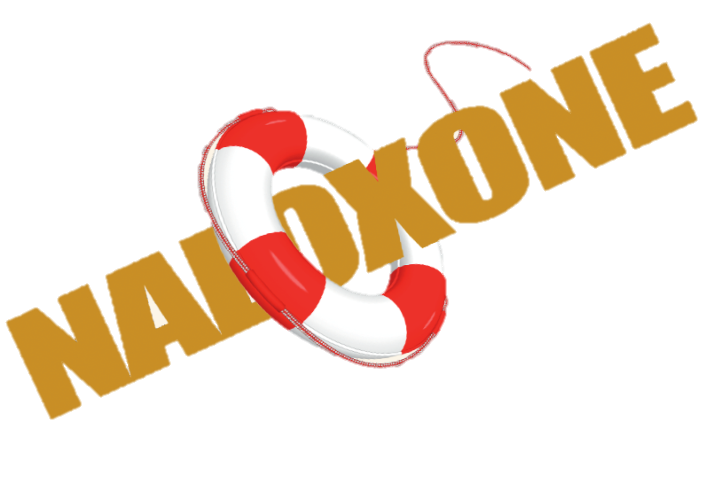 How does naloxone work?
If too many receptors are attached to opioids, breathing slows or stops
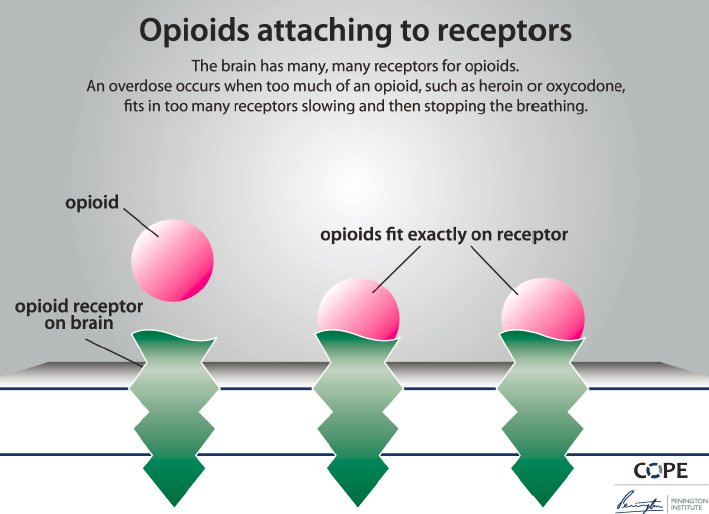 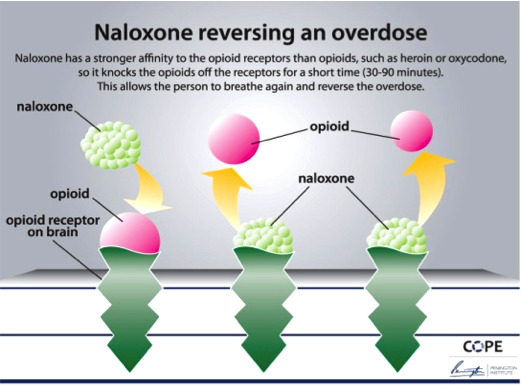 Opioids are displaced by naloxone NOT destroyed
What does naloxone do?
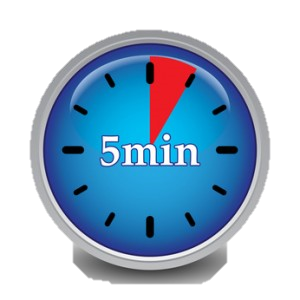 Restores normal breathing in 2-5 minutes
Effects last 30-90 minutes
During this time taking more opioids will have no effect 
Overdose can return
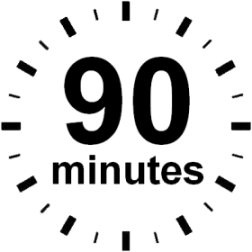 How long does naloxone work for?
An overdose can return! 
A person’s high will return.
Naloxone
Recognizing Opioid OD
Key Features:
Unresponsive
Slow breathing 

May also have:
Small pupils
Snoring or gurgling
Blue lips, fingernails
Cold clammy skin
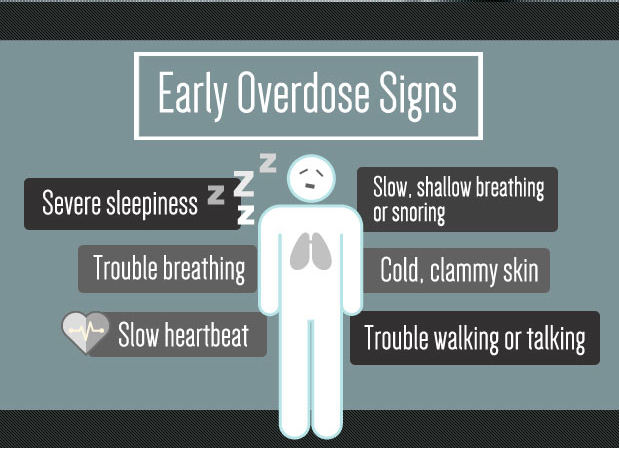 Non-Opioid ODs
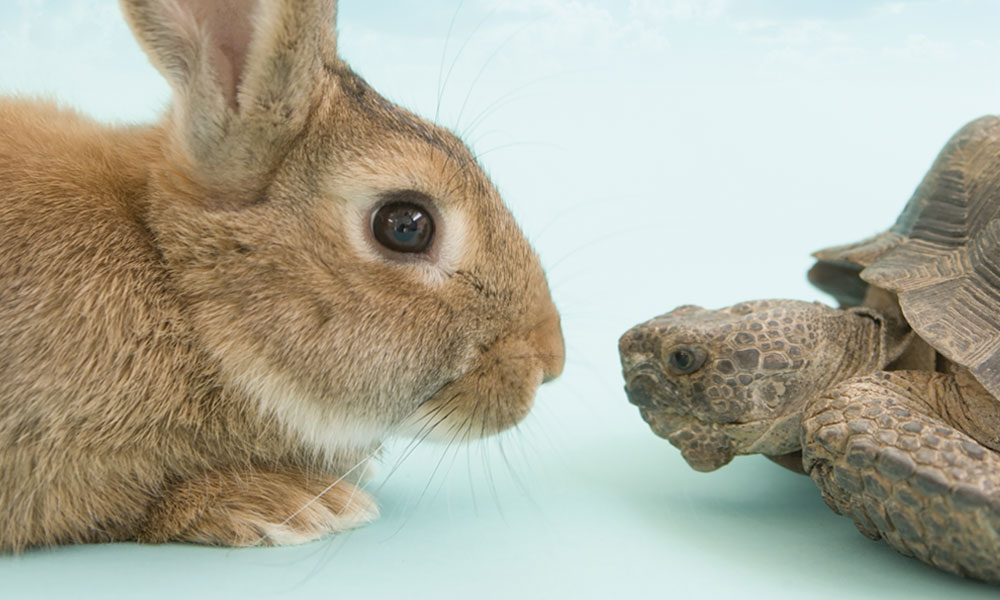 Non-Opioid Depressants
Looks much like an opioid OD
Naloxone won’t help but won’t hurt
Stimulant
Fast pulse, rapid heartbeat, short of breath, chest pain
Body is hot
Agitation, confusion, hallucinations, unconscious
Responding to Opioid Overdose
Overdose Response - no naloxone
If you see someone overdose, giving breaths is enough to keep someone alive until help arrives
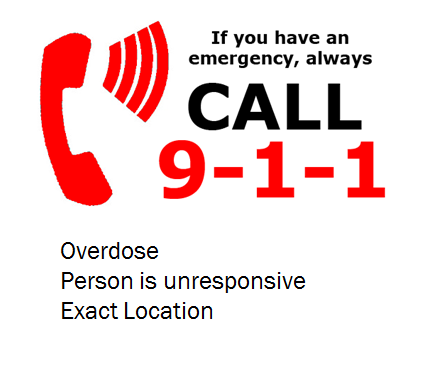 If someone has recently overdosed, they have become unconscious due to lack of oxygen even though their heart is still beating. Therefore, it is important to put oxygen into their blood by breathing for them.
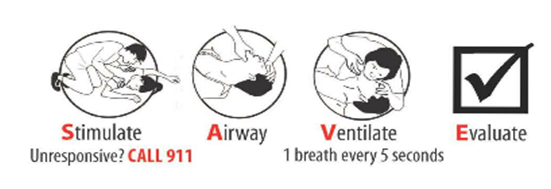 Always tell the person who overdosed what you are doing before you do it
Stimulate
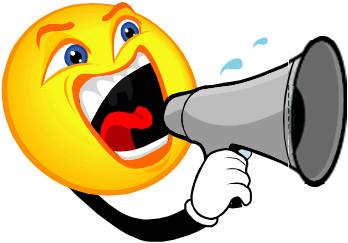 VOICE
Shout their name
Tell them to wake up
Tell them to take a breath
Say Narcan or Police
PAIN
Do a sternal rub
Don’t slap

Tip: Always tell the person what you are going to do before you do it
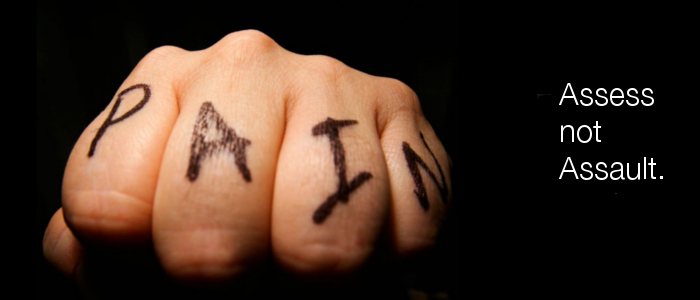 SAVE ME
911
Someone is unresponsive and not breathing
Give your exact address
If possible send someone to front door to show paramedics in
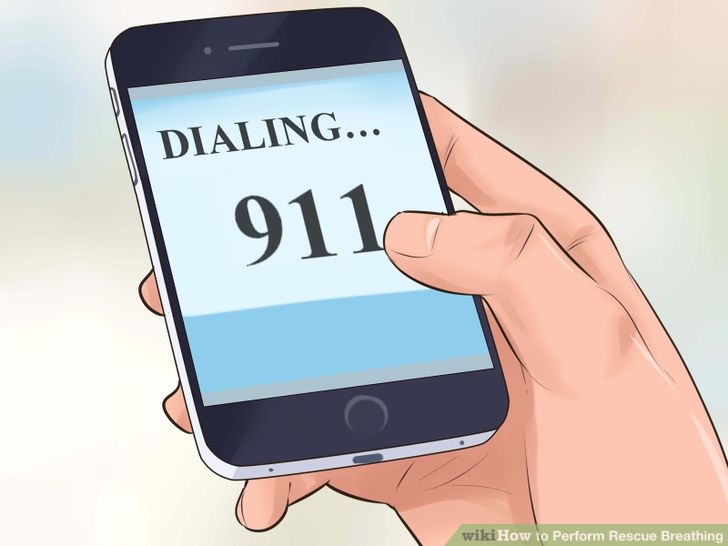 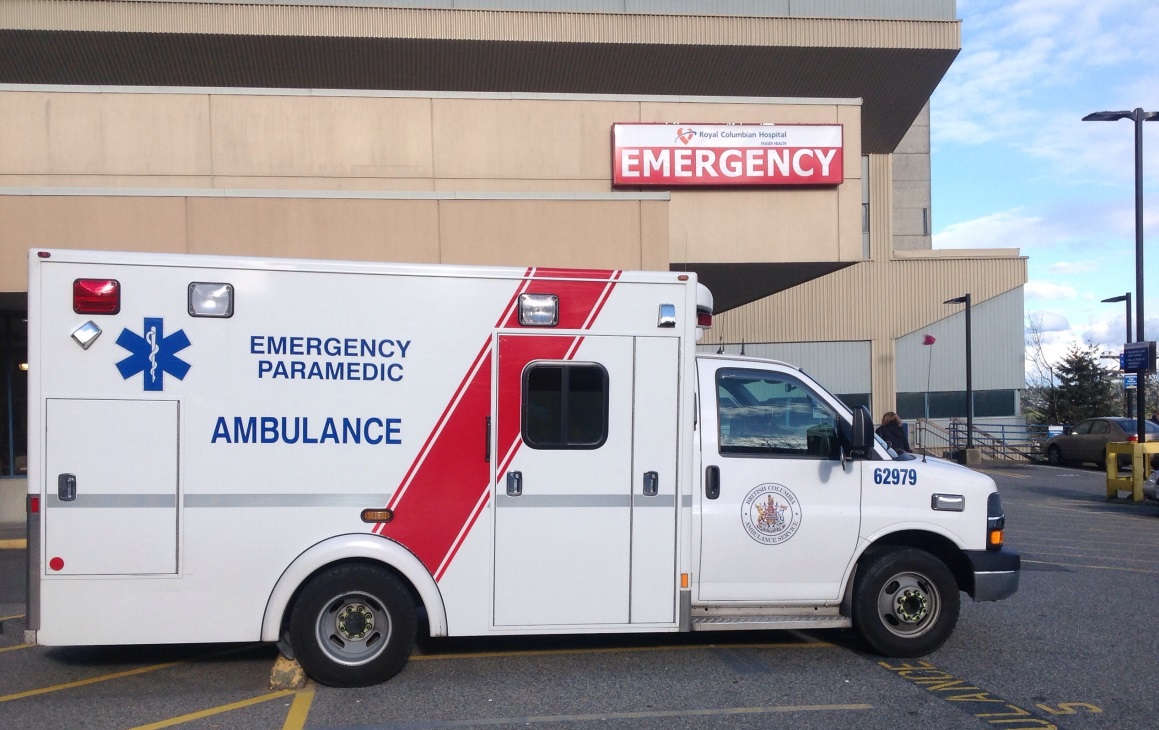 Recovery Position
If you have to leave the person at any time (to get naloxone, to call 911, etc.), place them in the recovery position
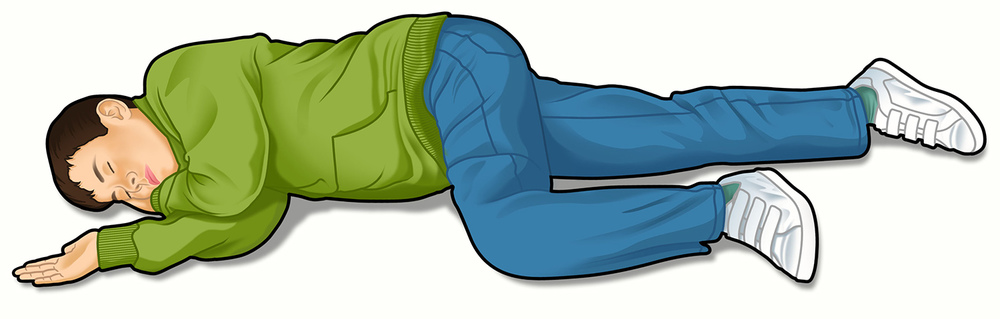 Airway
Make sure nothing in mouth
Tilt head back
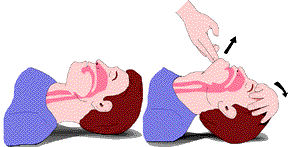 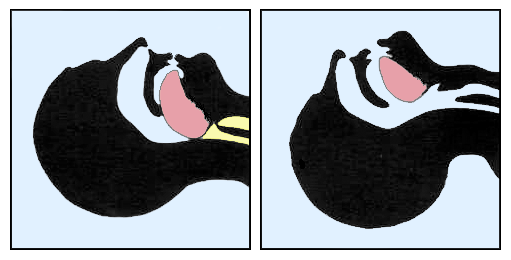 SAVE ME
Ventilate
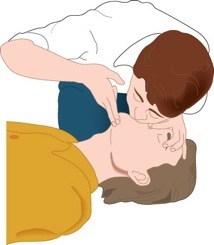 Pinch nose
Start with 2 breaths
1 breath every 5 seconds
CRUCIAL to prevent brain injury and death
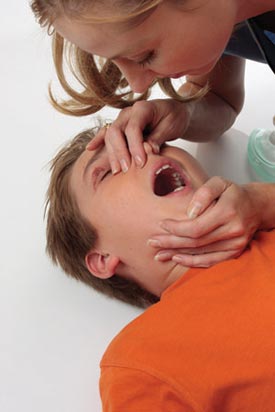 SAVE ME
What if you are told to give chest compressions (CPR)?
Rescue breathing is a crucial part of the response to an opioid overdose
If the person has a pulse, compressions are not necessary (but will not cause harm either)
If you do not know how long someone has been unconscious for chest compressions may be necessary.
Failing to provide breaths (with or without compressions) increases the risk of brain injury from lack of oxygen
Evaluate
Has the person started to breath on their own again?
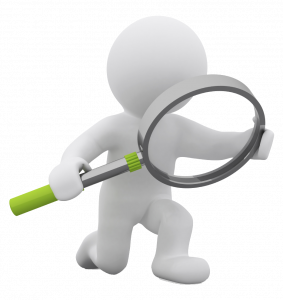 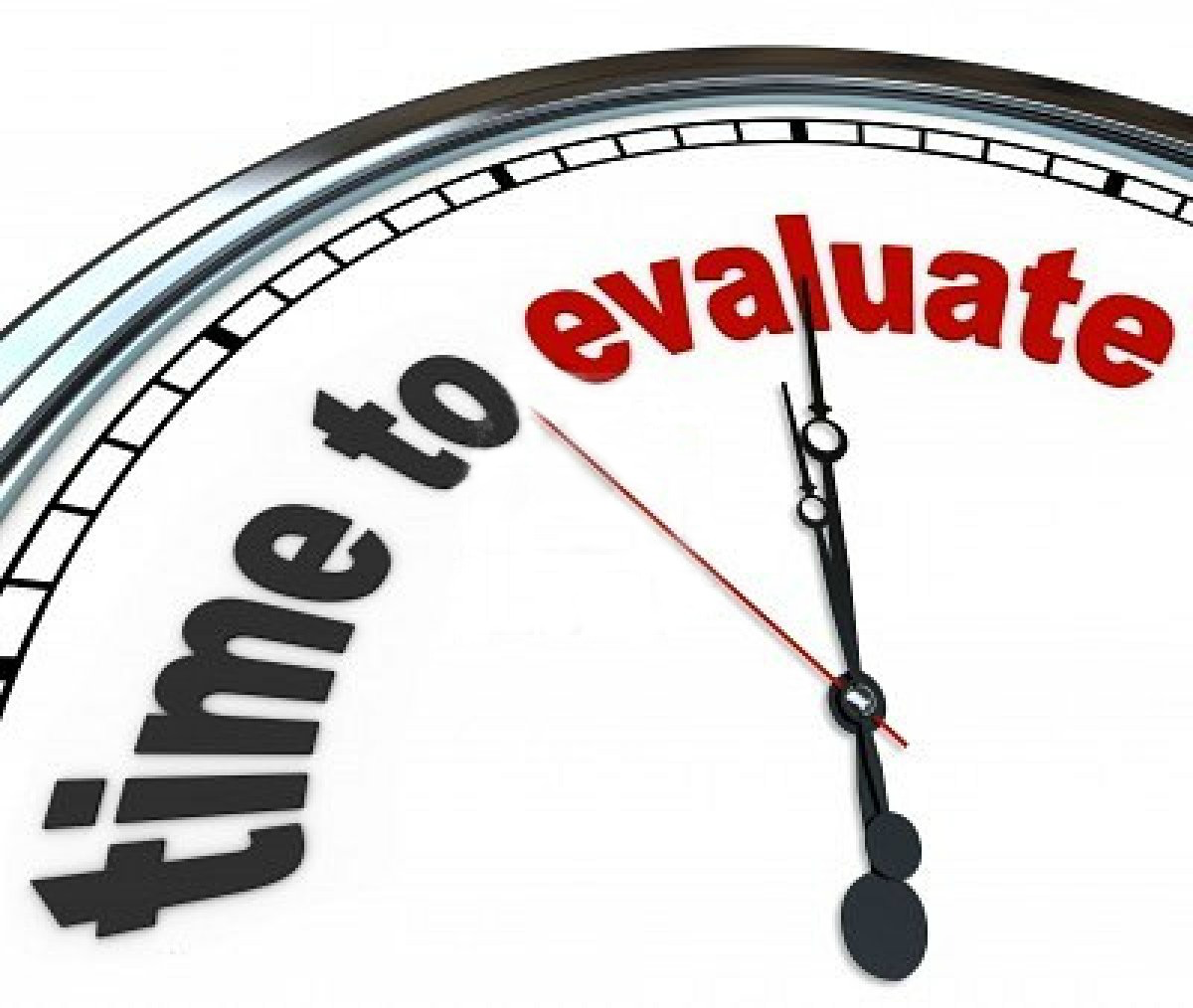 SAVE ME
Overdose Response - no naloxone
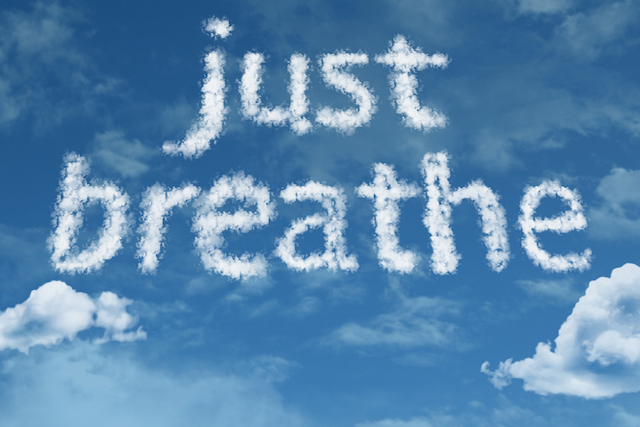 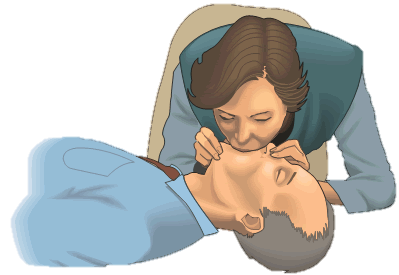 Responding With Naloxone
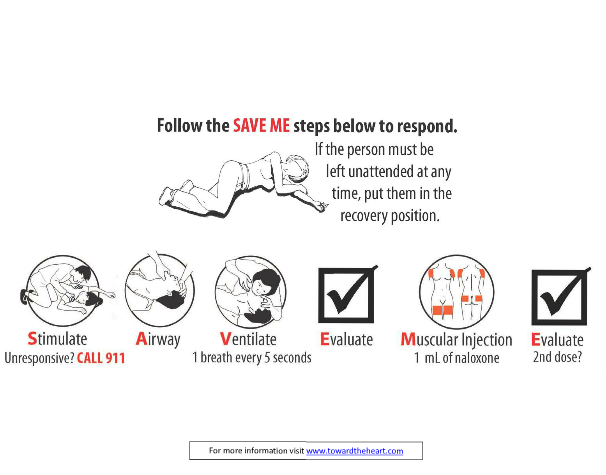 Always tell the person who overdosed what you are doing before you do it
Muscular Injection
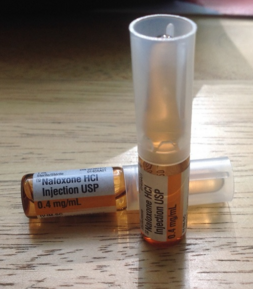 Tap or swirl all medication to the bottom
Snap away from you (gentle but firm)
Draw up all fluid into the Vanishpoint syringe
Remove most of the air
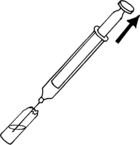 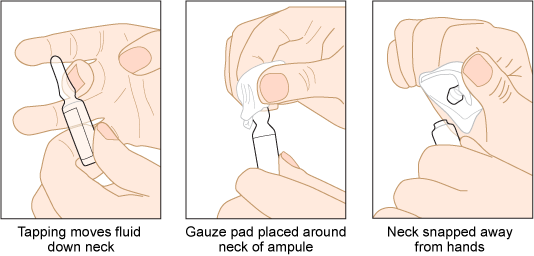 SAVE ME
Muscular Injection
At 90 degrees into large muscle
Thigh (recommended)
Upper Arm
Butt
It is ok to inject through clothes
Be firm and steady – no windup necessary, the needle could bend
Push the plunger all the way until you hear a click (probably much further than you would expect)
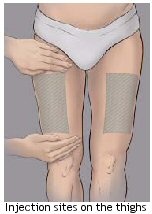 SAVE ME
Evaluate
Has the person started to breath on their own again?
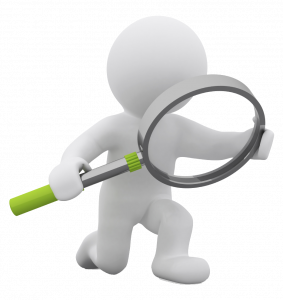 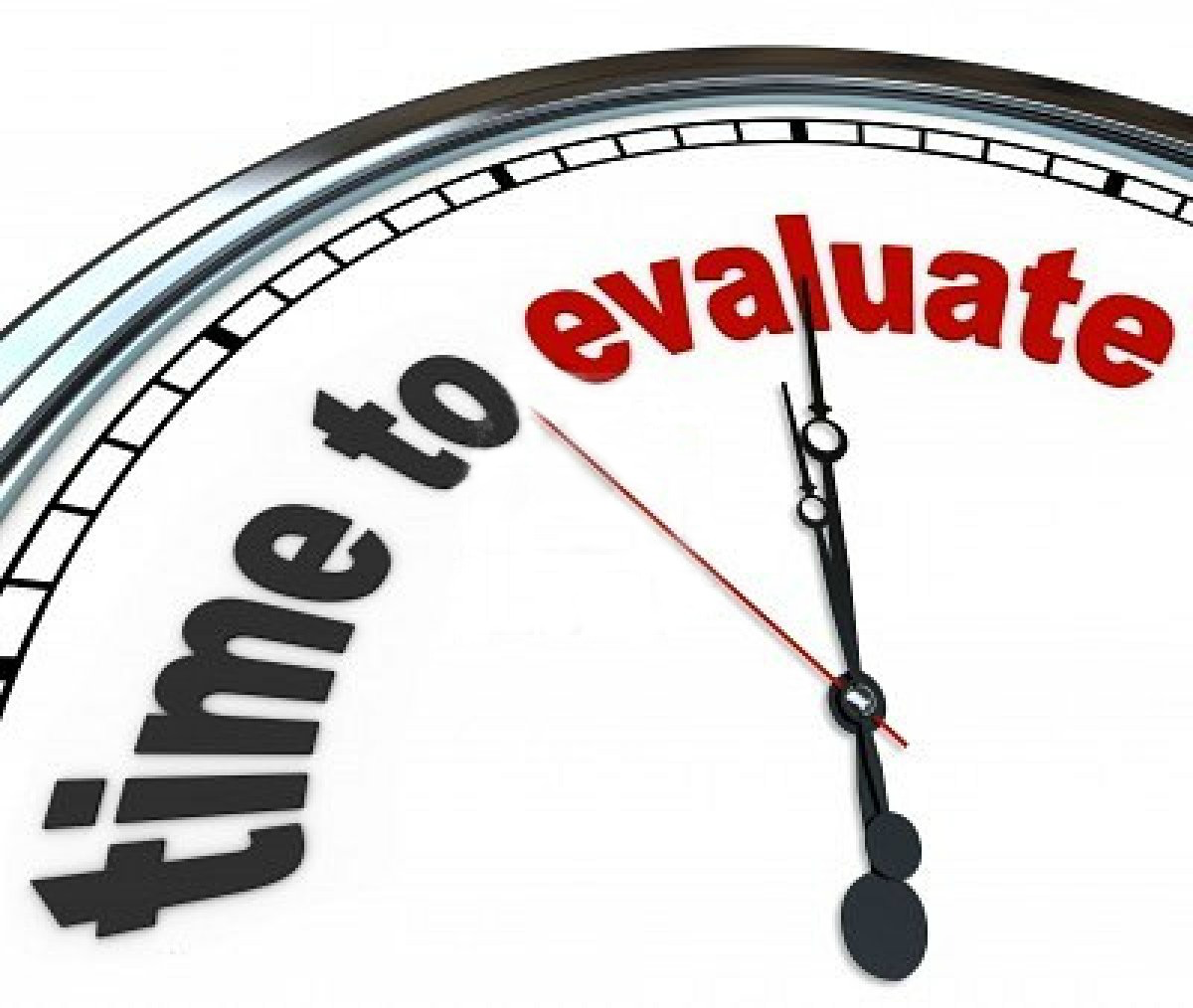 SAVE ME
Evaluate
Wait at least 4 minutes
Continue breaths 
Approximately 40-50 breaths before you consider a second dose
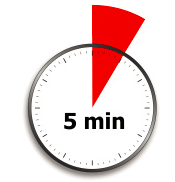 4 -
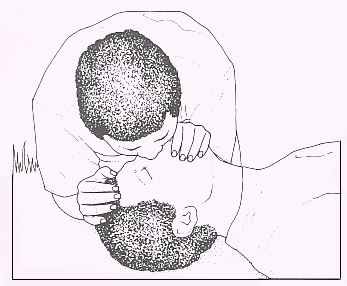 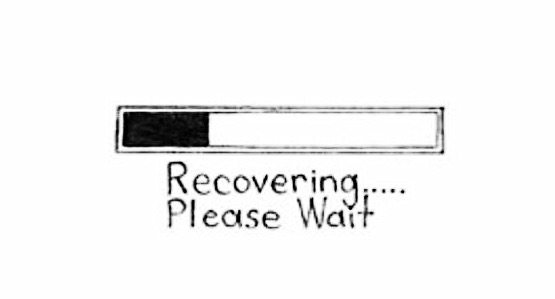 Evaluate
Goal is for someone to be breathing on their own (at least 1 breath every 5 seconds)
It is OK if they are not fully conscious
Give as little medication as possible to restore breathing
Less likely to cause opioid withdrawal
More likely to go to hospital for proper treatment
If not breathing regularly after 4-5 minutes, give a 2nd dose
Aftercare
If the person becomes responsive
Tell them what happened
Tell them that naloxone will wear off
Prevent them from using again
Support through withdrawal/dope-sickness
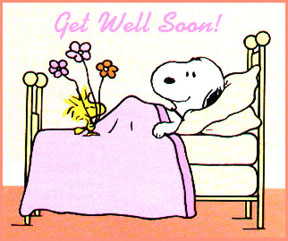 Aftercare
Tell Paramedics: 
How long person has been unresponsive
Known medical conditions
Drugs used
How much naloxone given
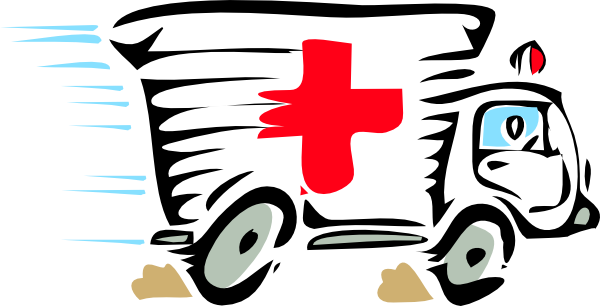 Questions?
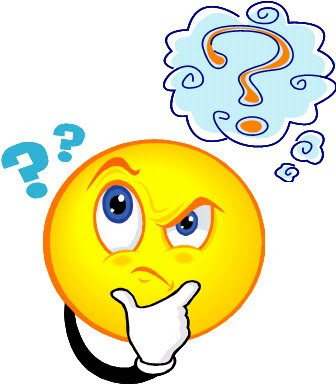 Thank you!